Комунальний заклад «Гуляйпільська загальноосвітня школа І-ІІІ ступенів №1» Гуляйпільської районної радиМодель превентивної освіти Школи, дружньої до дитини
Зайнятість учнів у позаурочний час 

У шкільних гуртках -  217 учнів (40%)
Школа мистецтв – 105 учнів (18%)
ДЮСШ – 104 учні (18%)
ЦДЮТ – 79 учнів (14%)
Рівні  вихованості учнів:

Високий – 142 учні  (26 %)
Достатній – 206 учнів (38%)
Середній – 167 учнів (31%)
Низький – 26 учнів (5%)
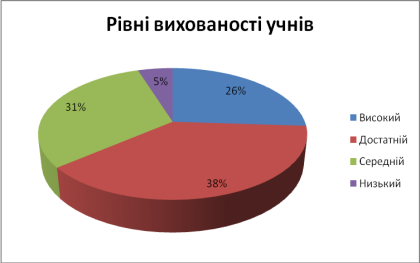 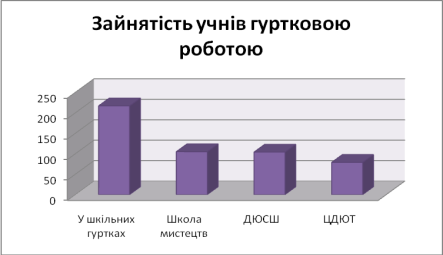 Модель превентивного виховання комунального закладу “Гуляйпільська загальноосвітня школа І-ІІІ ступенів №1” Гуляйпільської районної ради
Робота з учнями
Превентивне виховання
Профілактика шкідливих звичок
Робота педагогічного колективу школи з соціально дезадаптованими учнями
Прищеплення навичок ведення здорового способу життя
Вивчення нормативних документів з питань пропаганди здорового способу життя серед дітей та учнівської молоді
Профілактика правопорушень
Робота внутрішкільного профілактичного обліку учнів базової та соціальної групи “ризику”
Формування валеологічного  світогляду
Робота  з батьками з питань організації родинного виховання як важливої ланки формування здорового способу життя
Статеве виховання
Робота психолого-педагогічного консиліуму
Профілактика СНІДу
Моніторинг здоров’я учнів
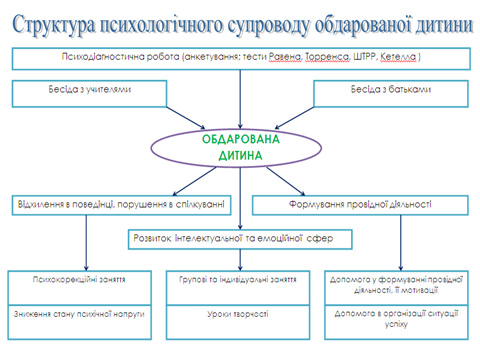 Модель школи сприяння здоров’ю Сформованість здоров’язберігаючої компетенції
Пріоритетна пропаганда здорового способу життя
Гурткова робота валеологічний лекторій, дні здоров’я, конкурси
Учень 
особистість
Активна участь у просвітницькій роботі
Виховні заходи, програми “рівний- рівному”, “Я- моє здоров’я”, “Школа проти СНІДу”
Просвітницькі програми, проекти, спортивна діяльність, тренінги
Розвиток культури здоров’я як  умови розвитку пізнавальної мотивації до здоров’я
Забезпечення сприятливого психологічного мікроклімату та інформаційного середовища
Збір та аналіз інформації, , індивідуальна робота, моніторинг стану здоров’я учнів
Тренінг “Вплив рухової активності на розвиток організму”
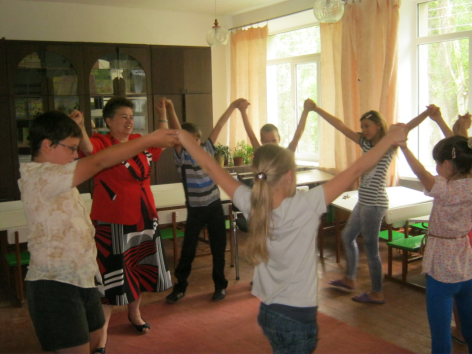 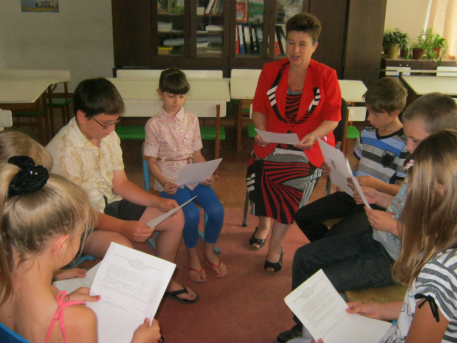 Урок з основ здоров’я “Складові здоров’я, чинники здоров’я”
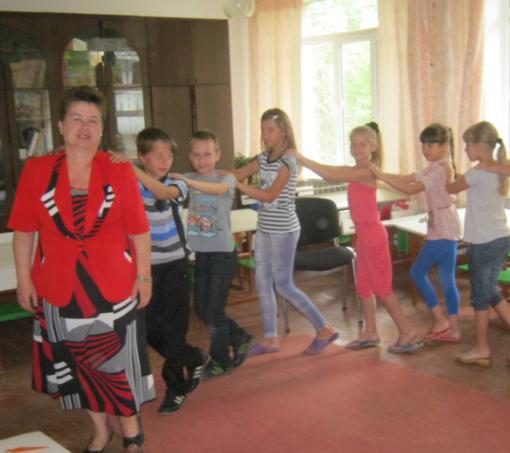 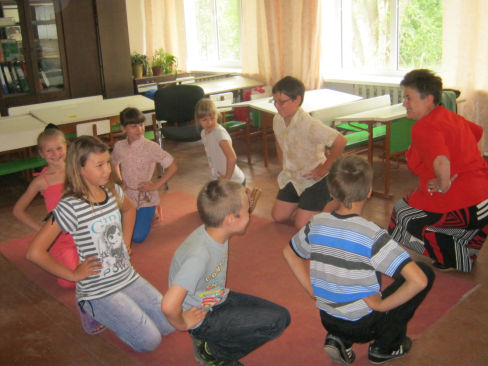 Урок з основ здоров’я “Ефективне спілкування. Вплив поведінки на здоров’я”
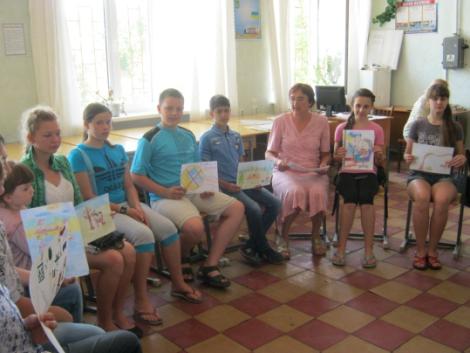 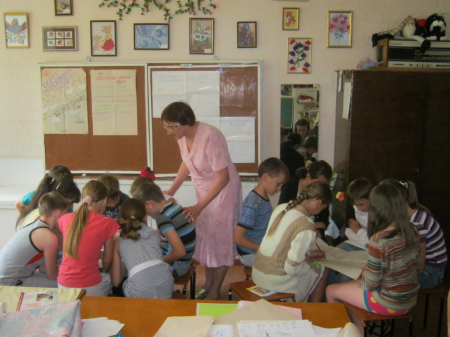 Заняття гуртка “Школа проти СНІДу”
Виховна година “Спосіб життя та звички. Формування корисних звичок у підлітків”
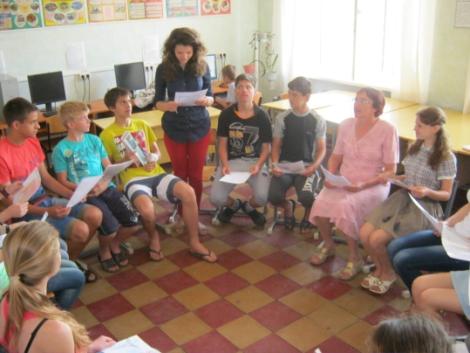 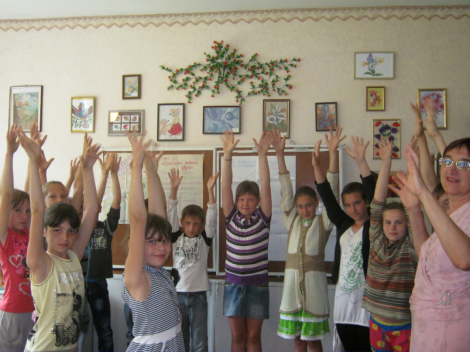 Заняття гуртка “Я – моє здоров’я – моє життя»
Керівник: Юдковська В. В.
Заходи з превентивного виховання
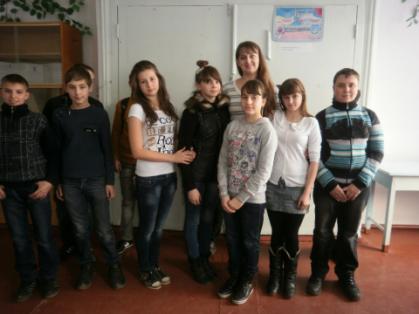 засідання “круглого столу” “Здорові діти – здорова нація”;
перегляд мультимедійних презентацій “Світ без насильства”, “Безпечне дитинство”;
практичні тренінгові заняття: “Ми та наше майбутнє”, “Умій протистояти”, “Корисні звички – міцне здоров’я”.
Методи, які використовуються:
інформаційне повідомлення;
опитувальники;
моделювання ситуацій; 
рольові ігри;
тренінгові вправи;
робота в групах;
робота в парах;
мозковий штурм.

Ефективними є тренінгові вправи: 

вправа «Рефлексія стану»;
вправа «Вчуся спілкуватися»;
вправа «Відкрита радість»;
вправа «Розтопи коло»;
вправа «Приємні слова»;
вправа «Я дорослішаю»;
вправа «Я та моє майбутнє».
Тренінгові заняття з формування психологічної рівноваги в учнівської молоді
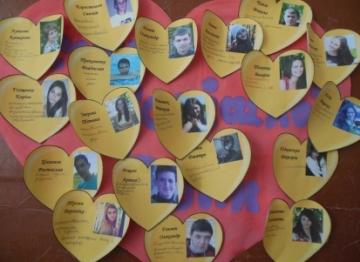 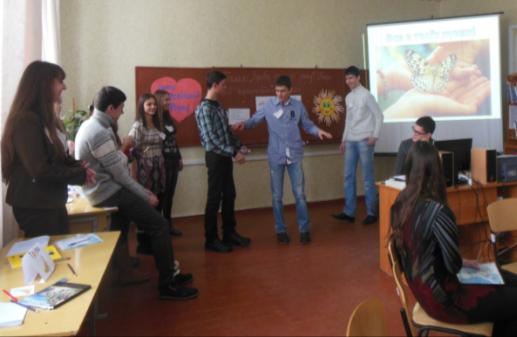 Виховний захід на тему: «Ми за здоровий спосіб життя» для  учнів 1-х класів
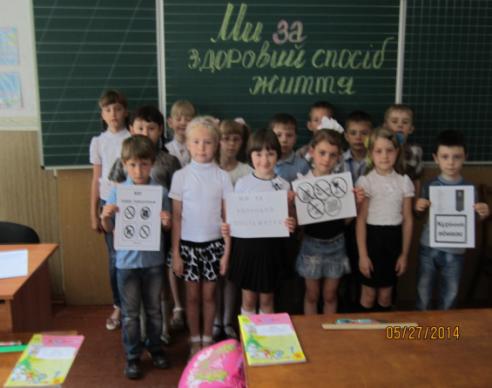 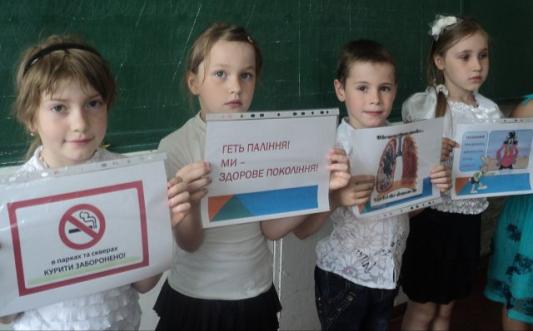 Екскурсія для учнів 2-х класів« Доріжкою Здоров’я»
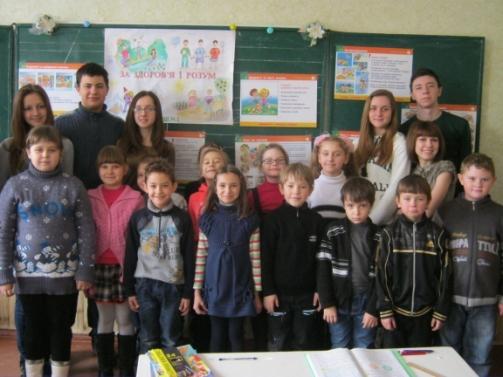 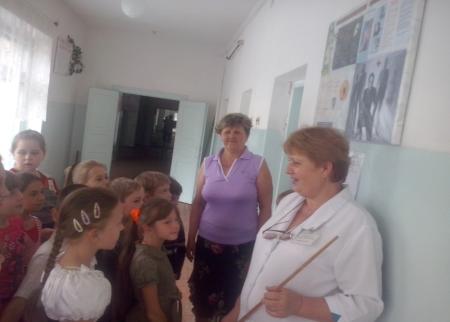 Виховна година “Зроби правильний вибір” для учнів 3-х класів
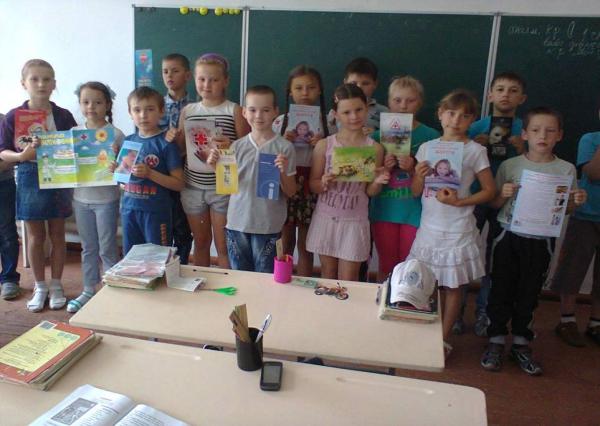 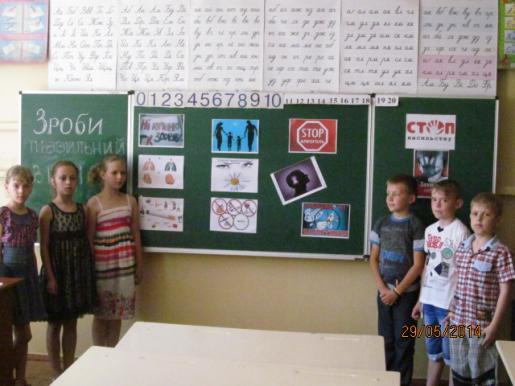 Інтерактивне заняття “Корисні звички” для учнів 4-х класів
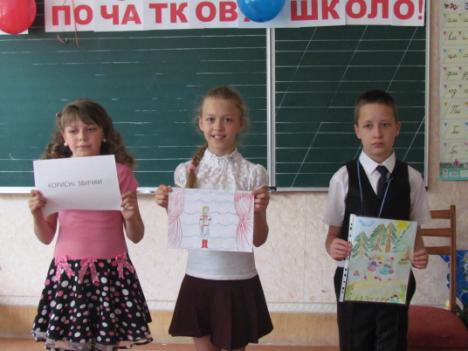 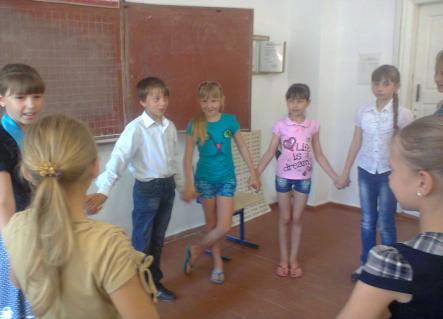 Члени гуртка “Школа проти СНІДу”, учасники районного етапу Обласного конкурсу з пропаганди та розповсюдження здорового способу життя “Молодь обирає здоров’я”
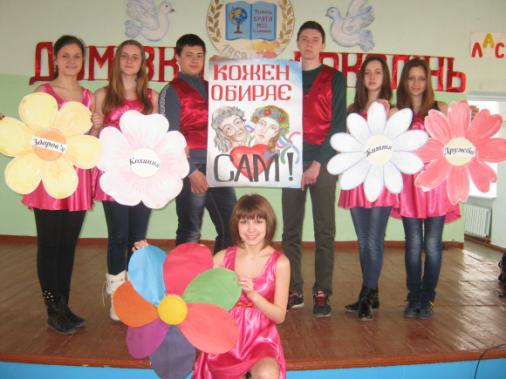 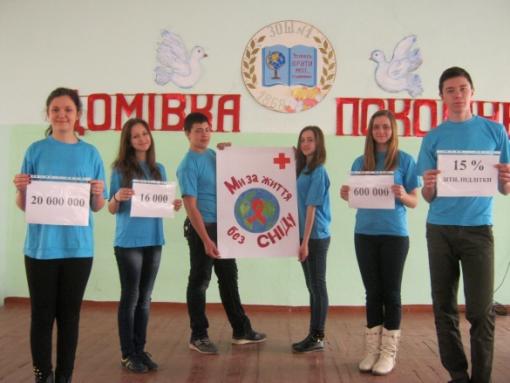 Практичні заняття членів гуртка “Школа проти СНІДу” з працівниками районної організації Червоний Хрест
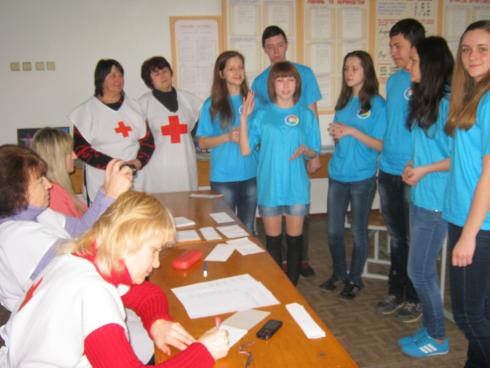 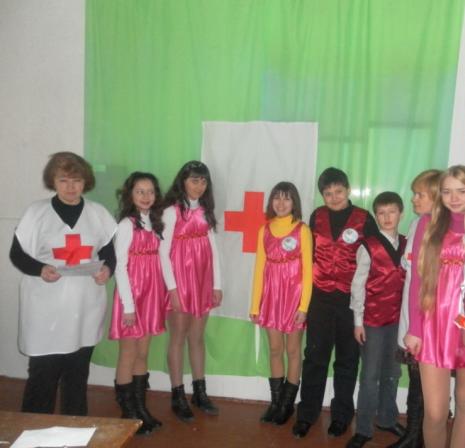 Загальношкільний захід, присвячений пам’яті померлих від СНІДу
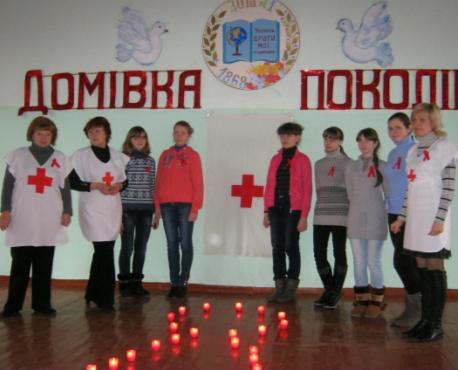 Фізкультхвилинки у підшефному класі
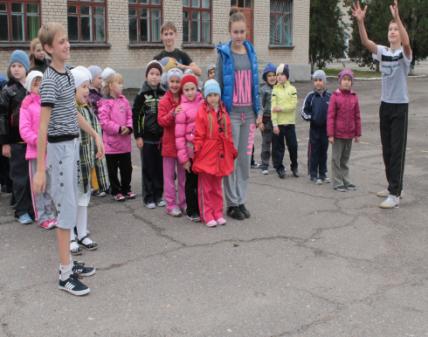 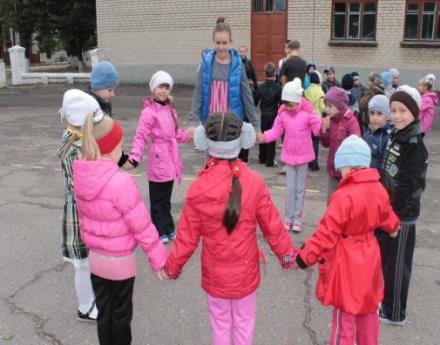 Спортивні розваги у літньому пришкільному оздоровчому таборі “Сонечко”
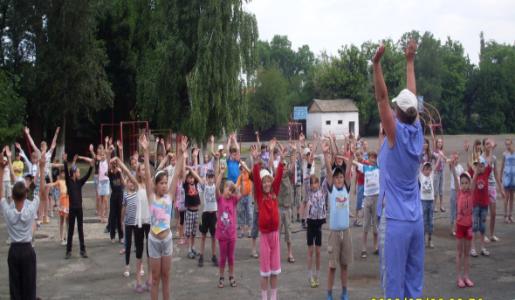 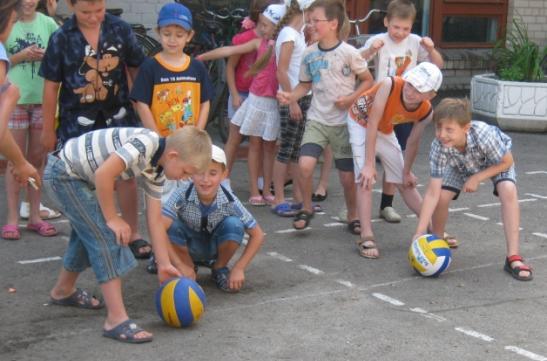 Загартовуючі заходи у літньому пришкільному оздоровчому таборі “Сонечко”
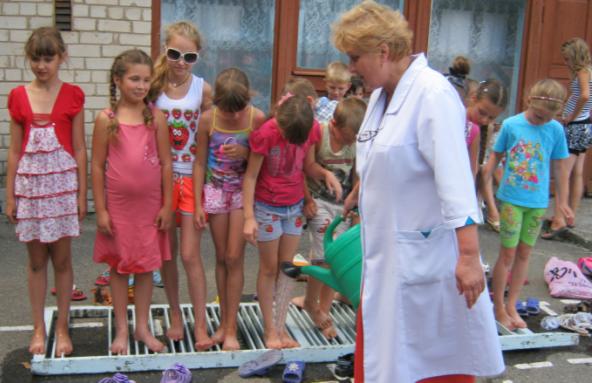 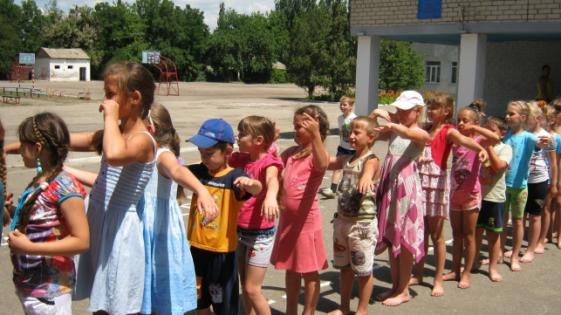 Команда “Юні олімпійці”
Натхнення і сила
Єднає всіх нас
Вперед, олімпійці,
Покажемо клас!
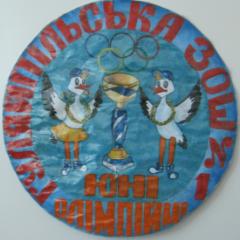 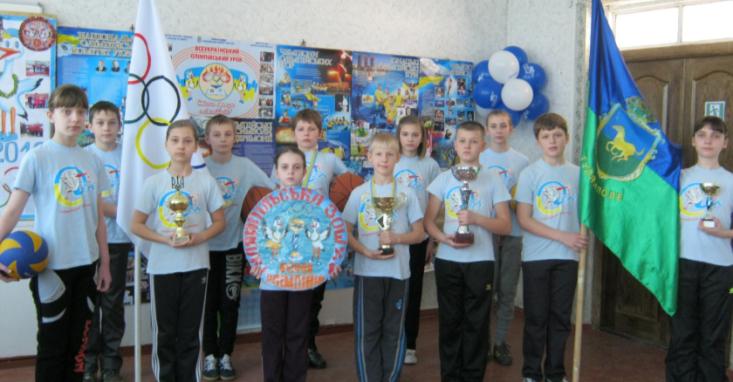 “Ми – олімпійська надія України”
Гуляйпільське  олімпійське лелеченя  ЗОШ №1 
Наш девіз 
“Вперед до перемоги!” 
Швидше, вище, сильніше”
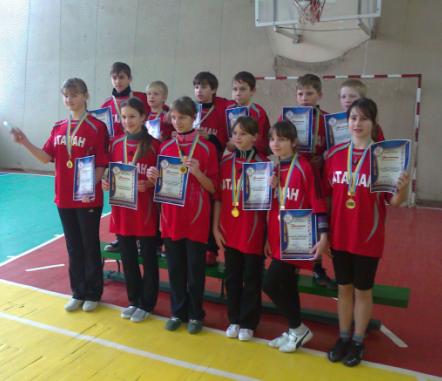 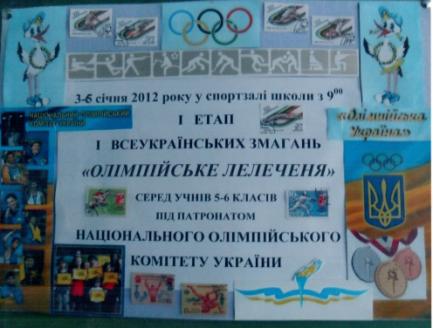 Переможці районного та обласного етапів Всеукраїнської військово-патріотичної спортивної гри «Зірниця»
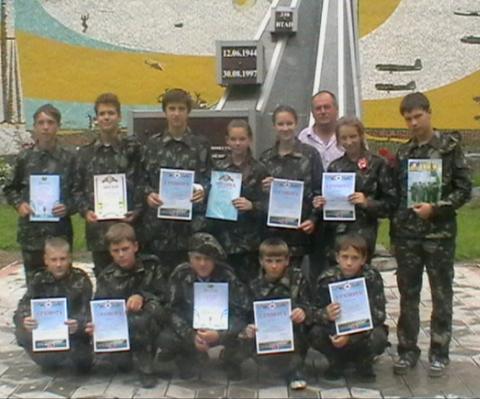 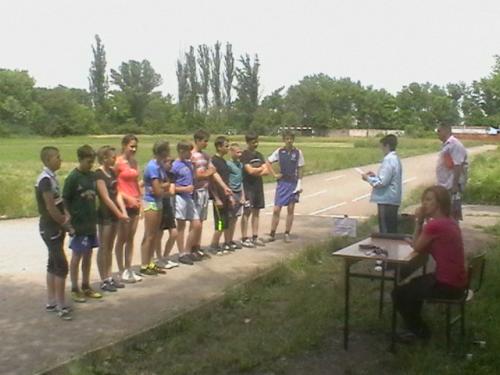 Спортивна гордість школи
Кириченко Євген (7-А), Гаркавий Дмитро (7-А), Кошовий Максим (8-Б) вже є віце-чемпіонами області – 2013 р. з міні-футболу під гаслом “Хто ти – майбутній олімпієць?”
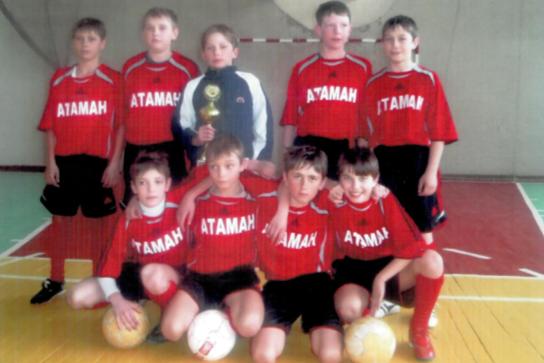